Isabel Cristina Ramírez Mejía
  Leidy Carolina Roldán Cañola 
Stivens Erazo González
	

Lina María Muñoz Osorio
(Asesora)
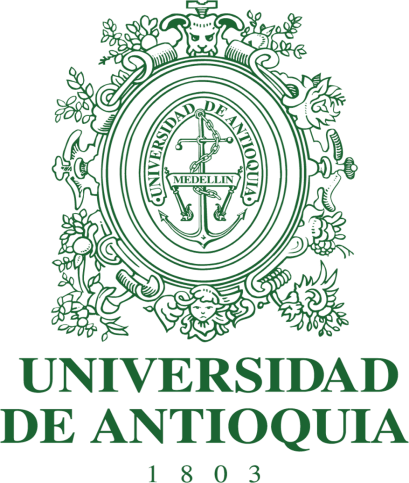 Impactos en el sistema de información contable de las empresas dedicadas a la construcción con la entrada en vigencia de los estándares internacionales de información financiera – NIIF, específicamente las NIC 11, NIC 18, CINIIF15
SECTOR DE LA CONSTRUCCIÓN
El sector de la construcción tiene un papel importante en el desarrollo y el desempeño de la economía de un país, ya que este provee la infraestructura que se requiere para mejorar las condiciones de vida de los ciudadanos y promover su actividad de subsistencia.
[Speaker Notes: En esta diapositiva se puede complementar con la justificación del problema. La idea es marcar la diferencia entre la exposición del objetivo y la justificación.]
METODOLOGÍA APLICADA
CARACTERIZACIÓN DEL PROCESO
ANÁLISIS DE LA INFORMACIÓN OBTENIDA
[Speaker Notes: En esta diapositiva se pueden compartir las conclusiones de las encuestas que están como anexos en la memoria metodológica.]
RESULTADOS
CONCLUSIONES
“Si buscas resultados distintos, no hagas siempre lo mismo ”                                                      Albert Einstein